First-Principle Calculations of  Oxide Perovskite Semiconductors
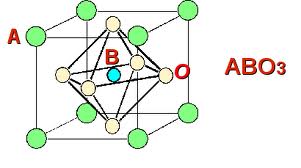 David-Alexander Robinson Sch., Trinity College Dublin
Dr. Anderson Janotti
Prof. Chris Van de Walle

Computational Materials Group
Materials Research Laboratory, UCSB
Introduction
Complex Oxide Perovskite Semiconductors; Crystals of the form ABO3 
A = Mono-, Di- or Trivalent element; Li, K, Mg, Ca, Sr, Ba, Sc, Y, La, Gd
B = Transition Metal cation; Ti, Zr, Hf, Y, Nb, Ta or; Al, Ga, In





Implications?
Explaining experimental results using fundamental theory.
Novel electronic materials.
Transparent conductors; Wide Band-Gap Semiconductors.
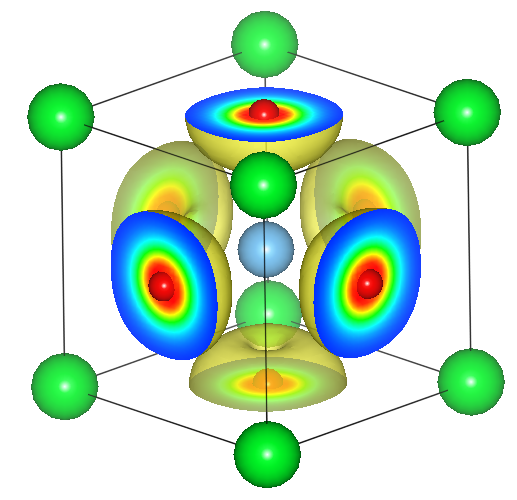 SrTiO3

Valence band
maximum
2
Methods
We wish to solve the many-electron quantum mechanical equations for the electronic structure of solids.
  Hartree-Fock (HF)
The many-electron wavefuntion is written as an anti-symmetric linear combination of single electron wavefunctions.
Density Functional Theory (DFT)
Replaces the many-electron problem with a single-particle in an effective potential.
1998 Nobel Prize awarded to Walter Kohn for his work on DFT.
  Hybrid Functionals
Heyd-Scuseria-Ernzerhof (HSE)
Mixes both HF and DFT exchange potential to give a more accurate description of the electronic structure.
3
Methods
Vienna Ab-initio Simulation Package (VASP) code
A self-consistent iterative method which works to minimise the energy of the system by filling up electron bands and relaxing the lattice constant in turn
Solves the quantum mechanical Schrödinger equation.
The calculation uses First Principle methods and so no empirical input parameters are needed.
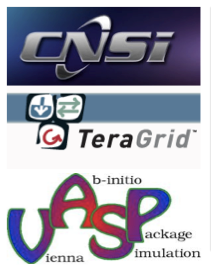 High Performance Computing
   California NanoSystems Institute (CNSI), UCSB.
   Lattice, Guild and Knot clusters.
   Lonestar Cluster, Texas Advanced Computing Center, U Texas.
   Computer Programming
   Linux, bash, VI, XMGrace
4
SrHfO3
Results I
Band Structure Plot
      Comparisons using GGA (General Gradient Approximation)
SrTiO3
a = 0.4142 nm ; Eg = 3.70 eV
SrZrO3
a = 0.3948 nm ; Eg = 1.65 eV
5
a = 0.4194 nm ; Eg = 3.18 eV
SrHfO3
Results II
Band Structure Plot
     Comparisons using HSE
     (Heyd-Scuseria-Ernzerhof )
SrTiO3
a = 0.4109 nm ; Eg = 5.30 eV
SrZrO3
a = 0.3905 nm ; Eg = 3.33 eV
6
a = 0.4142 nm ; Eg =  4.88 eV
Results III
HSE   vs.   GGA
   Accepted experimental values
a = 0.3905 nm; Eg = 3.25 eV
SrTiO3 using GGA
SrTiO3 using HSE
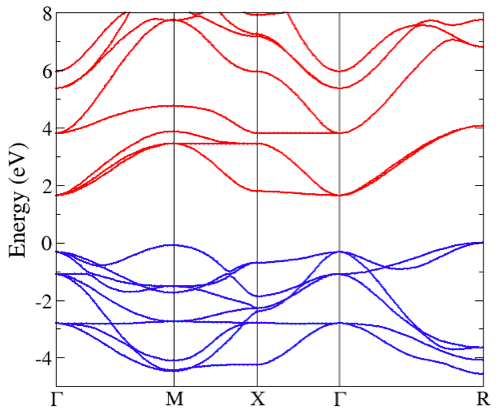 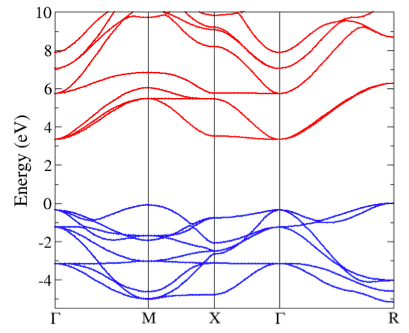 a = 0.3948 nm; Eg = 1.65 eV
a = 0.3905 nm ; Eg = 3.33 eV
7
Results IV
Lattice Constants and Indirect R-Γ band gaps, using GGA and HSE
   On using HSE we get band gap widening of 1.54 ± 0.16 eV
8
Results VI
Band Alignment Calculations;
 Gives a Valence Band Offset of 0.44 eV
LaAlO3-SrTiO3
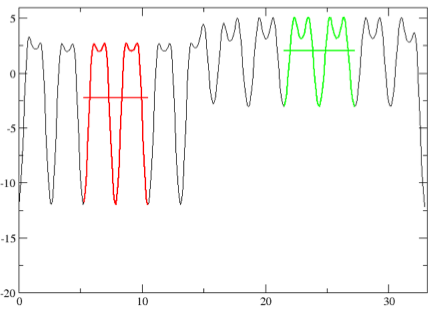 Electrostatic Potential, V
9
Displacement, x
Results VII
The Valence Band Offset is given by

where VBMi is the Valance Band Maximum of material i, and      is the Averaged Electrostatic Potential in the bulk region of an interface calculation.
SrTiO3
SrZrO3
0.98 eV
Conduction Band
Eg = 4.88 eV
Eg = 3.33 eV
Valence Band
0.57 eV
10
Summary and Conclusions
The electronic bandstructure of cubic perovskites were determined from first principles.
   The valence bands of oxide perovskite are composed mostly of oxygen p-states.
   The conduction bands are determined by the B-cation orbitals.
The use of hybrid functionals increase the band gaps by 1.54±0.16 eV.
   Most of the band offsets are determined by the conduction bands.
11
Acknowledgements
My supervisor Dr. Anderson Janotti and faculty advisor Prof. Chris Van de Walle
 Daniel Steiauf, John Lyons, Cyrus Dreyer, Luke Gordon and all the other members of the Van de Walle Computational Materials Group.
The School of Physics, The University of Dublin, Trinity College and the SFI.
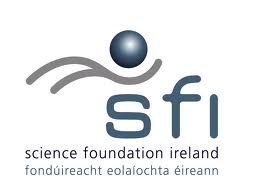 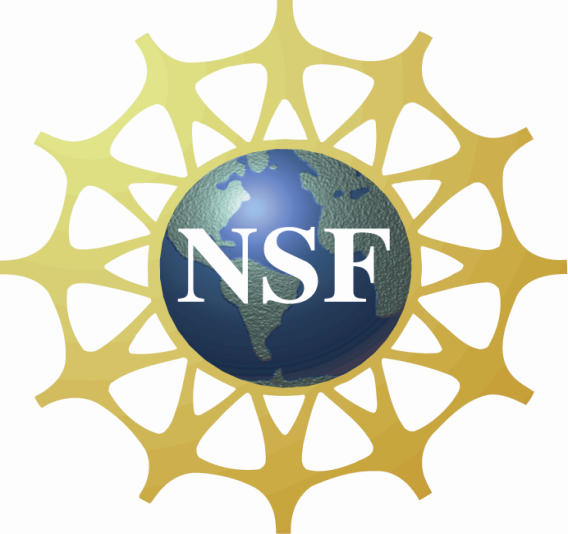 12
Thank you!
13